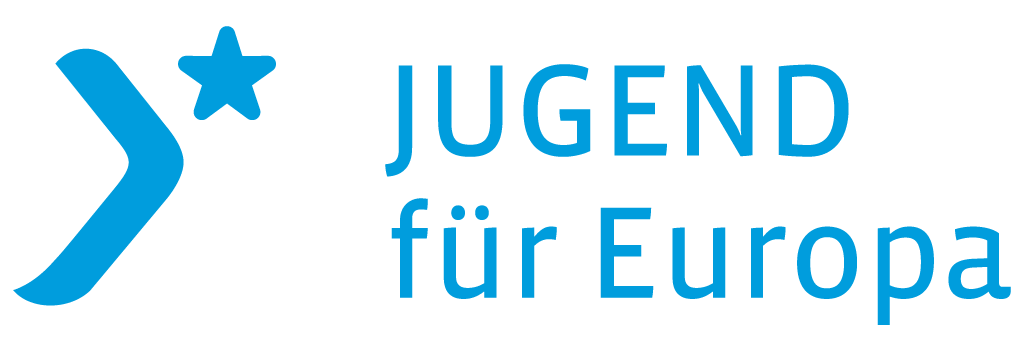 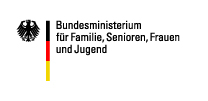 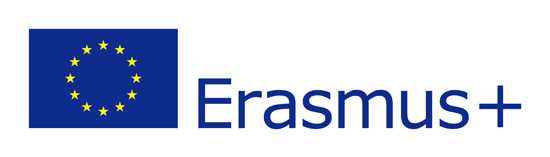 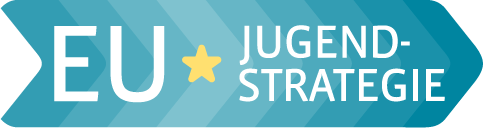 Formale Antragstellung in Erasmus+ JIA
Inhaltsverzeichnis
1. PIC und Teilnehmerportal URF
Wofür brauche ich das?
Was habe ich zu beachten?
2. Der Antrag - Erste Voraussetzungen
3. Der Antrag - Häufige Fragen
Distance Bands
Gruppenleiter vs. Begleitperson
Der Vorbereitende Planungsbesuch
Webforms
Anhänge
4. Projektmanagement
1. PIC und Teilnehmerportal URF
Wofür brauche ich das?
Teilnehmerportal URF (Unique Registration Facility)
Nach dem Registrierungsvorgang          einmalige ID, kurz PIC (Programmteilnehmer-Identifikations-Code)

Administrator übernimmt zentrale Funktion:
Verwaltung von Stammdaten
Verwaltung von hinterlegten Dokumenten zur Verifizierung/Validierung

Zugangsdaten des Admin (Benutzername/Passwort) müssen 
mehreren Personen bekannt sein!
1. PIC und Teilnehmerportal URF
Was habe ich zu beachten?
Plattform lautet „Participant Portal - Education, Audiovisual, Culture, Citizenship and Volunteering“ NICHT „…Research & Innovation“
Daten stets aktuell halten (z. B. Organisation Data, Legal Address, Contact Person)
Dokumente stets aktuell halten (z. B. Registerauszug, Satzung, Gesellschafter-vertrag, Handlungsvollmachten, Formulare Finanzangaben/Rechtsträger)
Nach Möglichkeit keinen LEAR anlegen (Legal Entity Appointed Representative)
1. PIC und Teilnehmerportal URF
Was habe ich zu beachten?
Änderungen im Teilnehmerportal URF stets an Kontaktperson in NA kommunizieren
Im Zweifel immer frühzeitig mit der Kontaktperson in NA in Verbindung setzen


Niemals zwei PICs anlegen!
2. Der Antrag - Erste Voraussetzungen
PIC Nummern aller Partner
Einhaltung der Antragsfrist
Im EFD: Akkreditierung für alle beteiligten Organisationen
2. Der Antrag - Häufige Fragen
Distance Bands
Berechnung über den Entfernungsrechner der EU-Kommission
Grundlage ist der Ort der Entsendeorganisation und der Ort der Aktivität
Distance Bands, die höher sind, im Kommentarfeld begründen
2. Der Antrag - Häufige Fragen
Gruppenleiter vs. Begleitperson
Gruppenleiter (Group Leader): ein Erwachsener, der die jungen Menschen begleitet, die an einer Jugendbegegnung teilnehmen. Er soll dafür sorgen, dass die jungen Menschen effizient lernen und dass für ihren Schutz und für ihre Sicherheit gesorgt ist
Begleitperson (accompanying person): Person, die zur Unterstützung von Teilnehmern mit Behinderungen an einer Aktivität teilnimmt. Nimmt keine Tätigkeiten im Rahmen regulärer Gruppenleitung wahr.
2. Der Antrag - Häufige Fragen
Der Vorbereitende Planungsbesuch in KA1 
(EFD und Jugendbegegnungen)
Im EFD nur bei Freiwilligen mit erhöhtem Förderbedarf / mit Behinderungen möglich
Dauer höchstens zwei Tage, ohne Reisetage
Ein Teilnehmer pro Gruppe / Entsendeorganisation. Zwei möglich, wenn einer davon ein an der Aktivität  teilnehmender junger Mensch ohne Funktion als  Gruppenleiter oder Trainer ist.
Reisekosten werden über die Pauschale berechnet, Kosten für Unterkunft/Verpflegung über die außergewöhnlichen Kosten
2. Der Antrag - Häufige Fragen
Webforms KA 105 und KA 347
Link zu den Webforms auf https://www.jugend-in-aktion.de/ bei den Fördermöglichkeiten sowie im Dokumentencenter unter der jeweiligen Aktion
Login mit dem EU-Login (ECAS Account)
Automatische Speicherung alle zwei Sekunden, Zugang über  'My Applications'
Erstellen einer PDF und Teilen (nur Leserecht) des Antrages jederzeit möglich
Struktur analog zu den E-Forms
Vor Ablauf der Antragsfrist ist erneutes Übermitteln möglich, letzte Antragsversion gilt
2. Der Antrag - Häufige Fragen
Anhänge
Ehrenwörtliche Erklärung
Zeitplan
Partner Mandates
ggf. Formular zur Überprüfung der finanziellen Leistungsfähigkeit
3. Projektmanagement
Nach Vertragsrücksendung erhalten Sie die erste Teilzahlung und Zugang zum Mobility Tool, in welchem Sie direkt mit dem Projektmanagement beginnen sollten:
Prüfung aller übertragenen Daten: Projektangaben und Angaben zu den beteiligten Partnern
Anlegen der Mobilitäten / Aktivitäten, Budget berechnet sich automatisch
Führen von Teilnehmerlisten (aktuelle Versionen nutzen)
Abstimmung jeglicher Änderung im Vorfeld mit der Nationalagentur
Zwischenberichte falls erforderlich erstellen und übermitteln (KA2 über MT+)
Projektmonitoring telefonisch und/oder vor Ort
Vielen Dank! Fragen?